Солнце – самая близкая к нам звезда нашей галактики
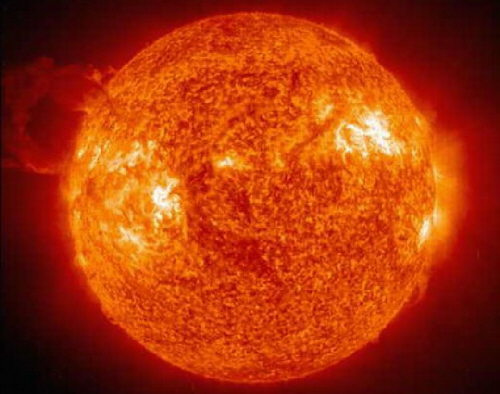 Земля -  третья от Солнца большая  планета Солнечной системы
Все планеты освещаются и согреваются Солнцем
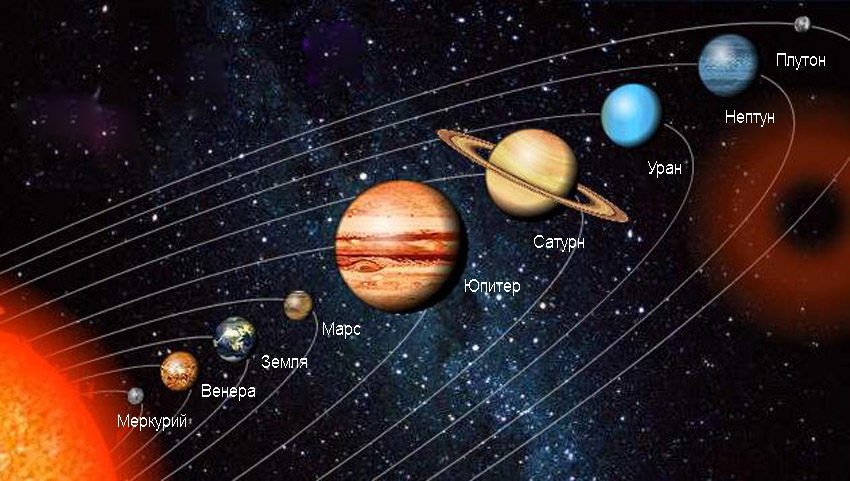 Галактика – это миллионы звёзд
Планета - детство
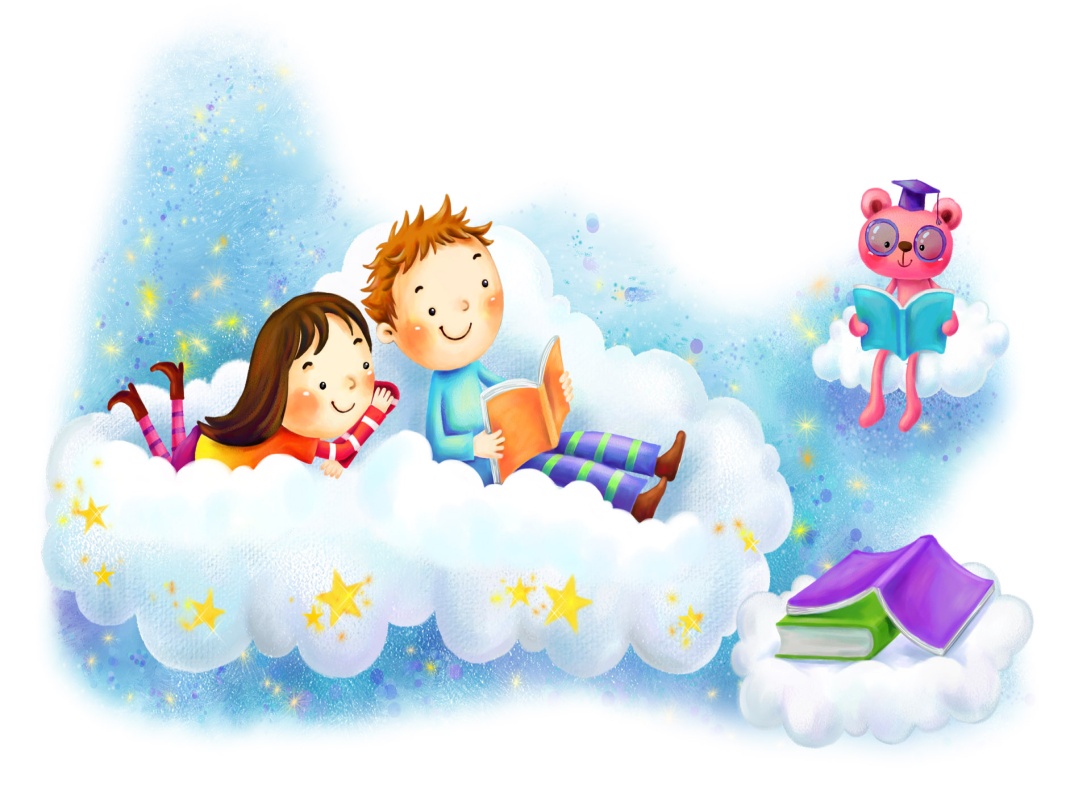 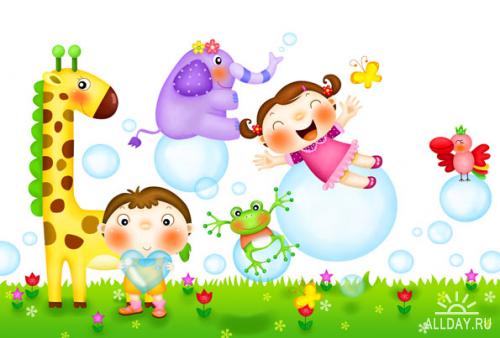 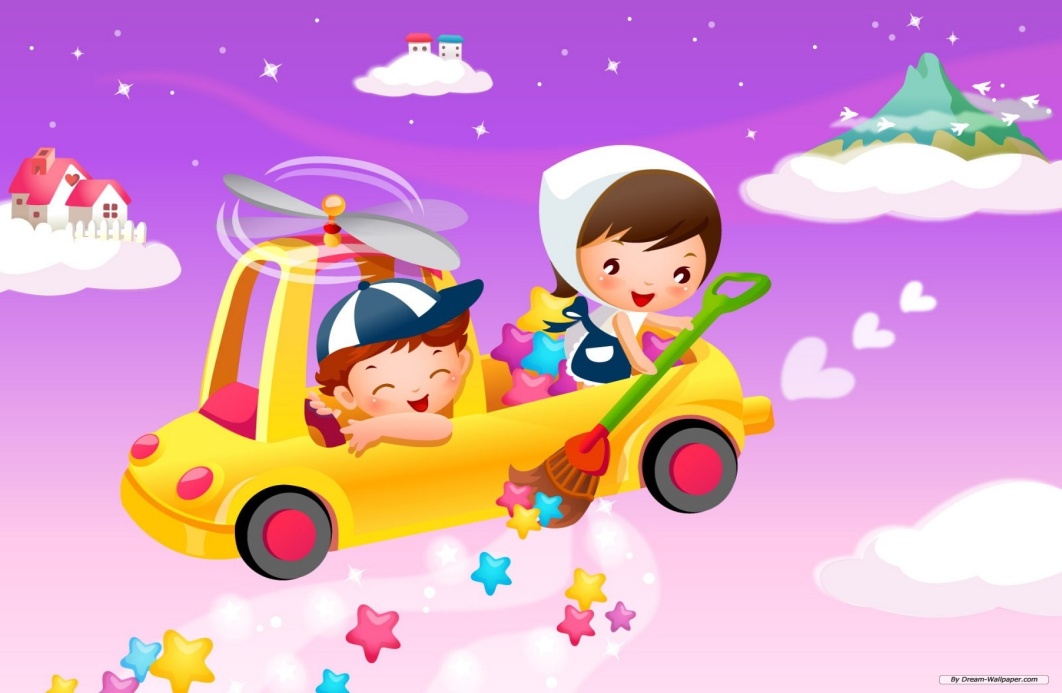